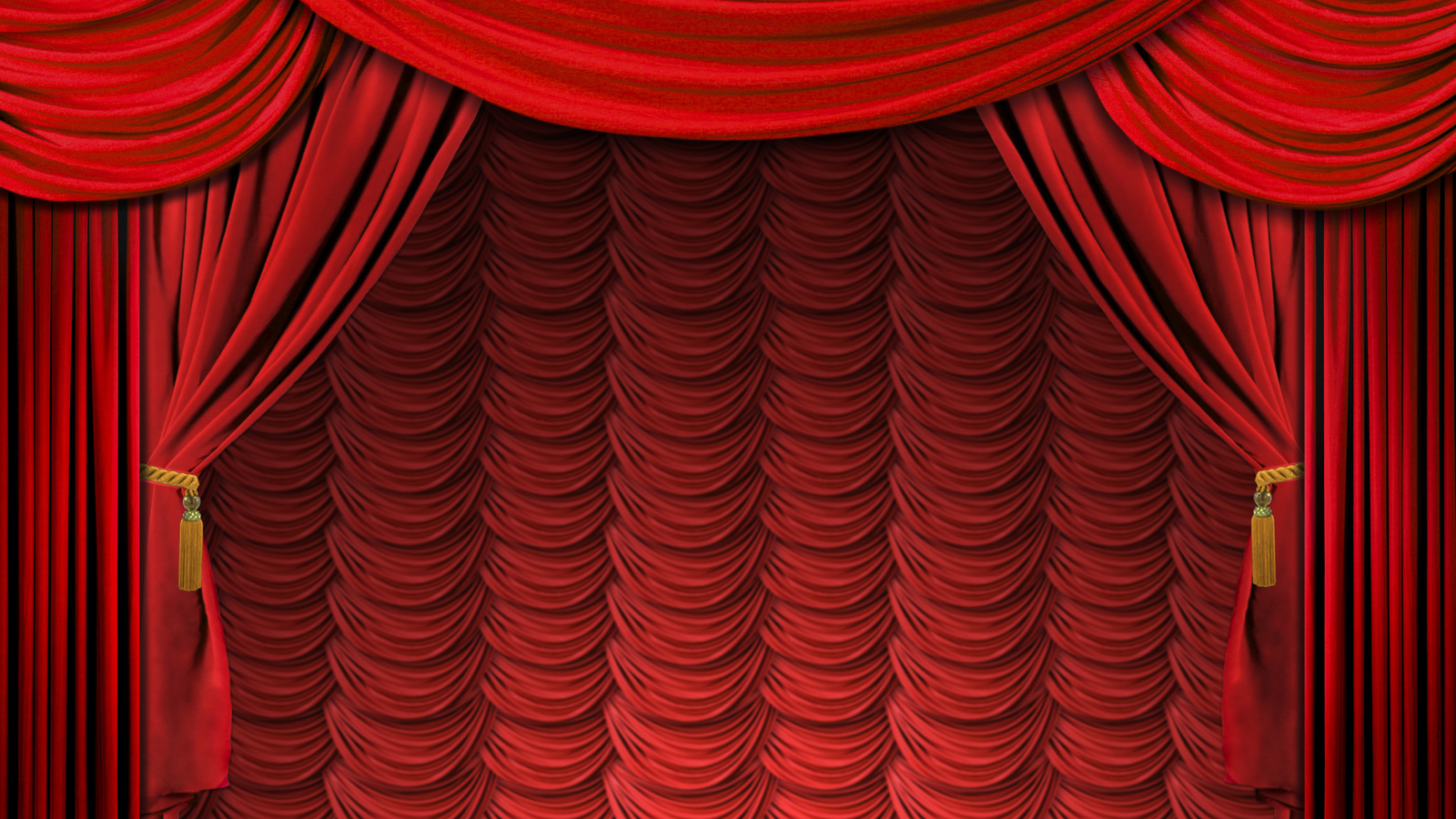 Виды театра
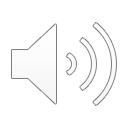 БалетАртисты балета рассказывают зрителям обо всех событиях и отношениях героев друг с другом с помощью танца.Самый известный балет – это «Лебединое озеро»
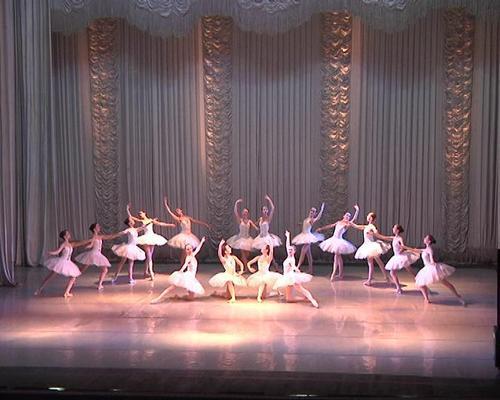 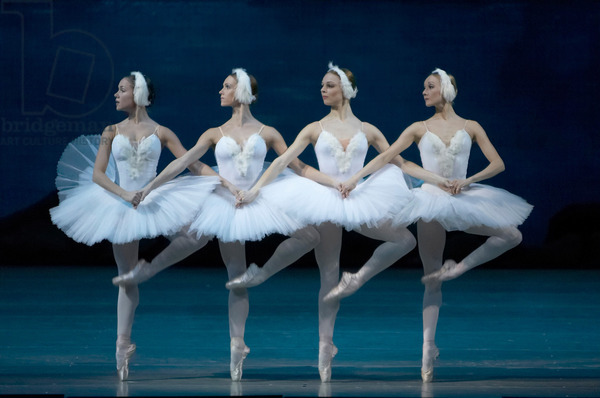 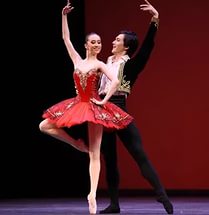 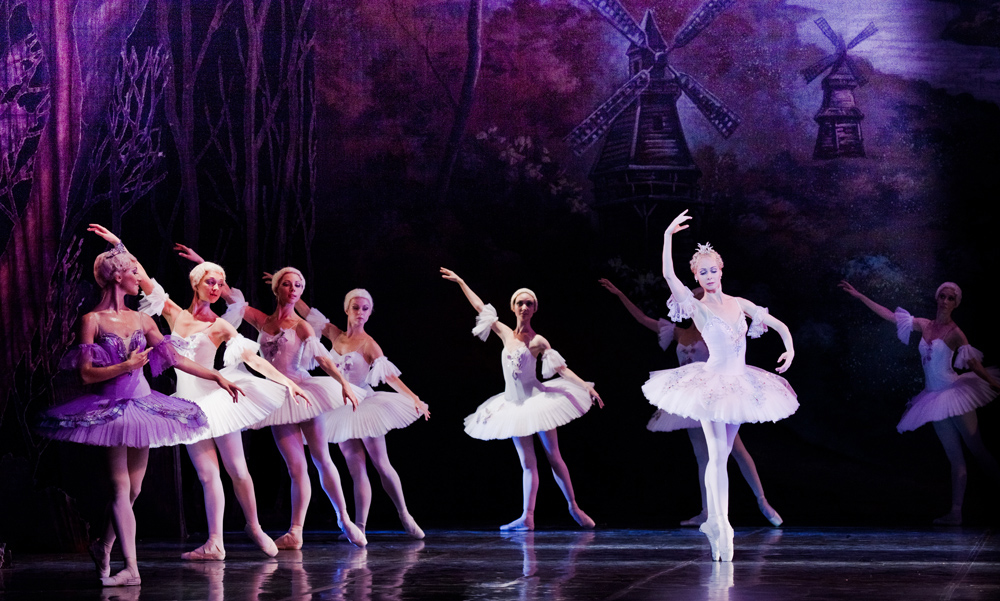 Драматический театрВ драматическом театре актеры разговаривают. О героях и событиях драматург рассказывает в пьесе через диалоги.
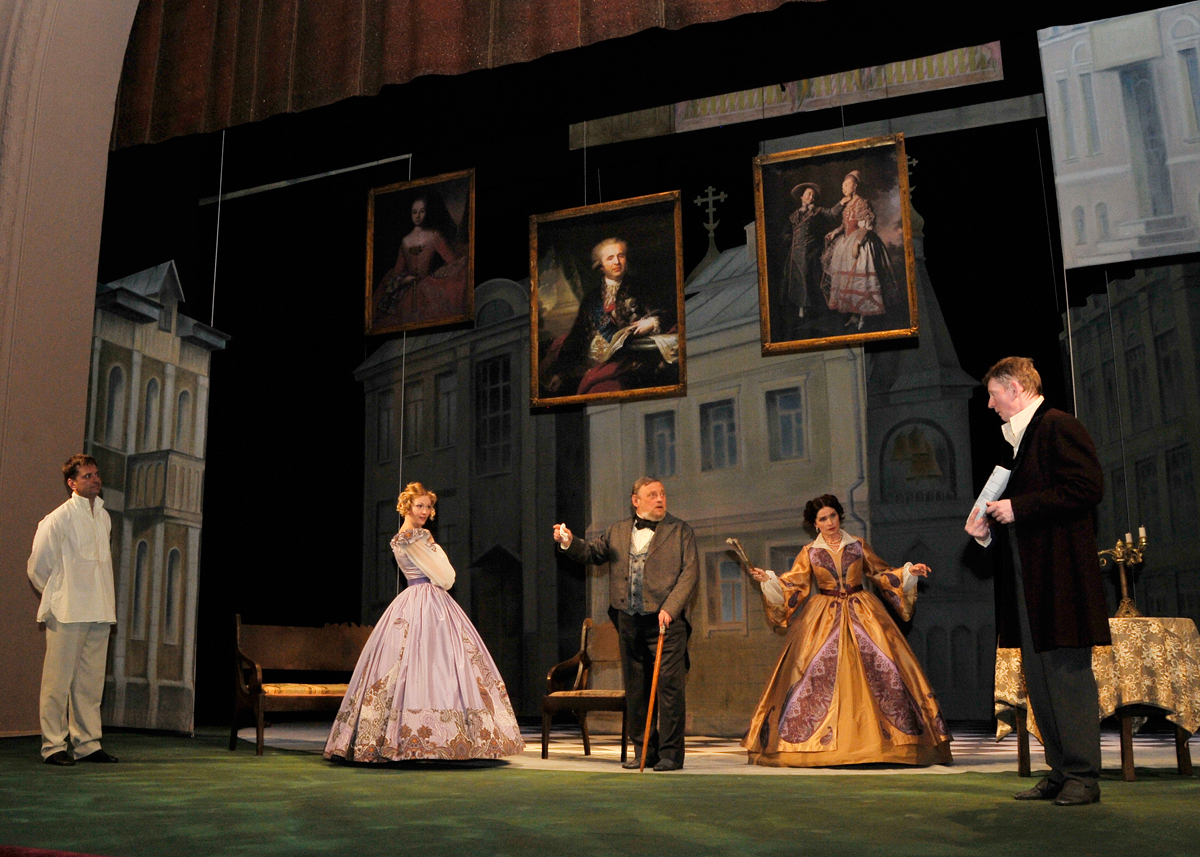 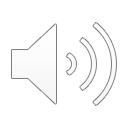 Оперный театрВ опере не говорят, а поют. То, что исполняет оперный певец, называется ария.
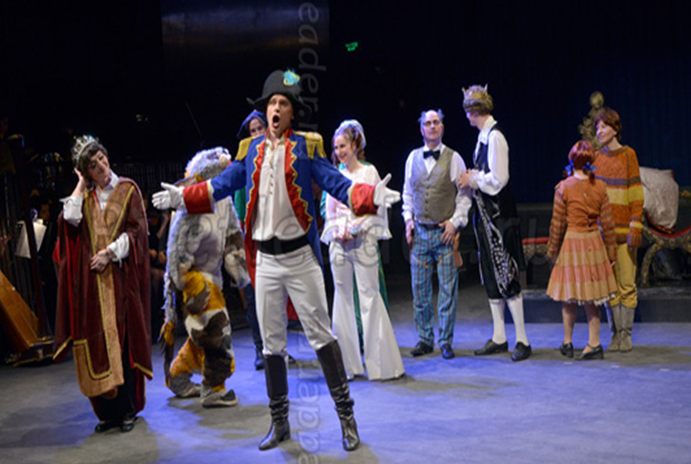 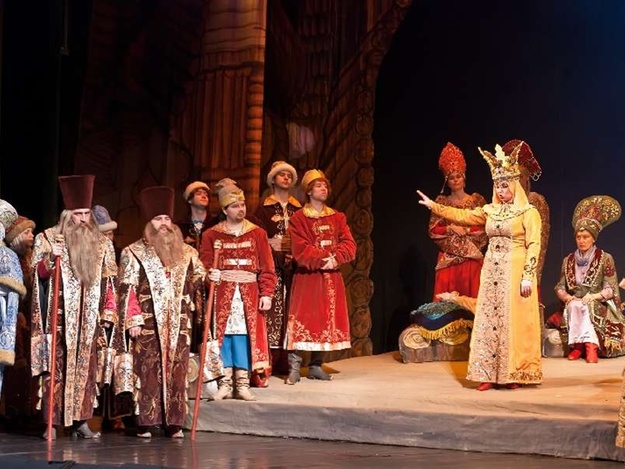 Кукольный театркукольные театры – это то место, где зрители смотрят не на живых артистов, а на управляемых артистами кукол
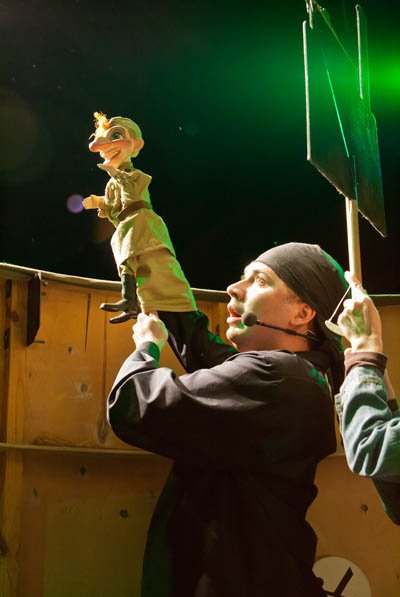 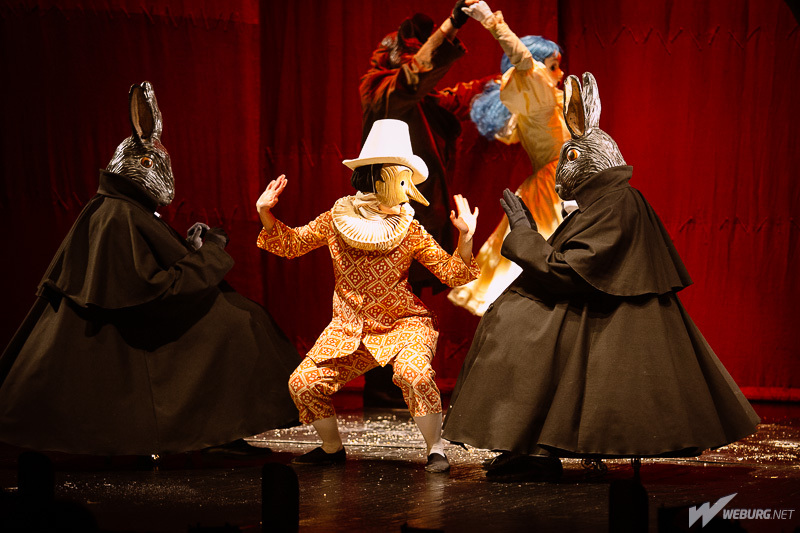 Театр зверейСамый старый театр существует в Москве - это театр В. Л. Дурова. «Уголок дедушки Дурова» где выступают животные: бегемот, слон, ворон, пеликан, енот и многие другие.
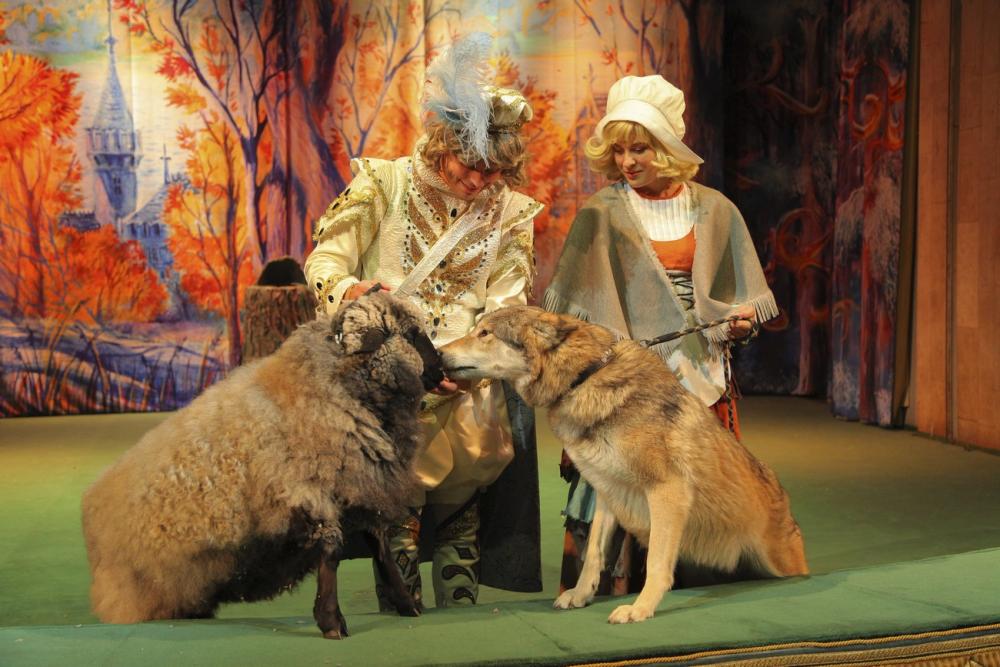 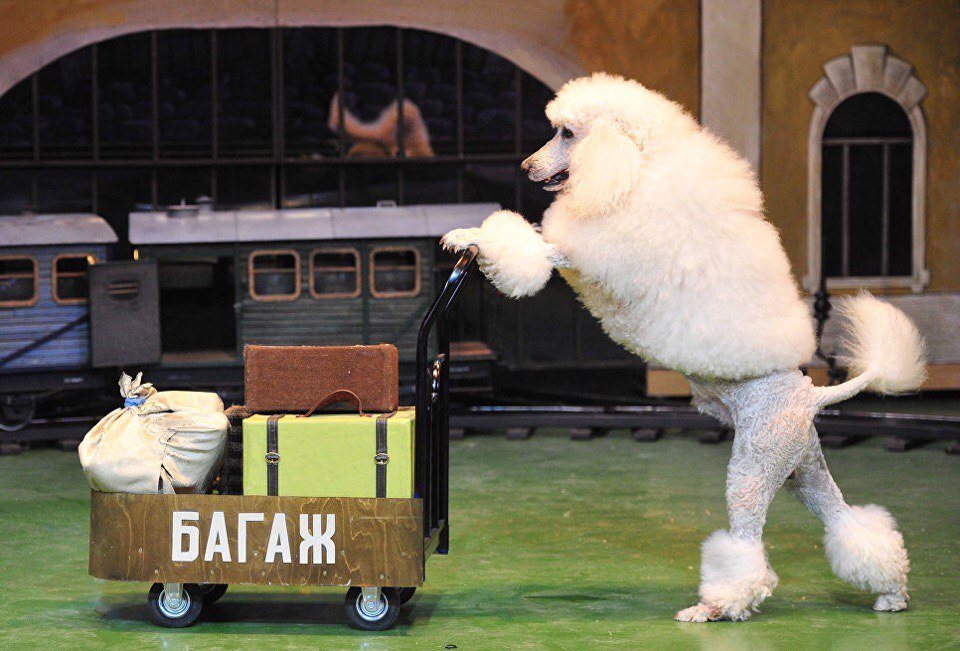 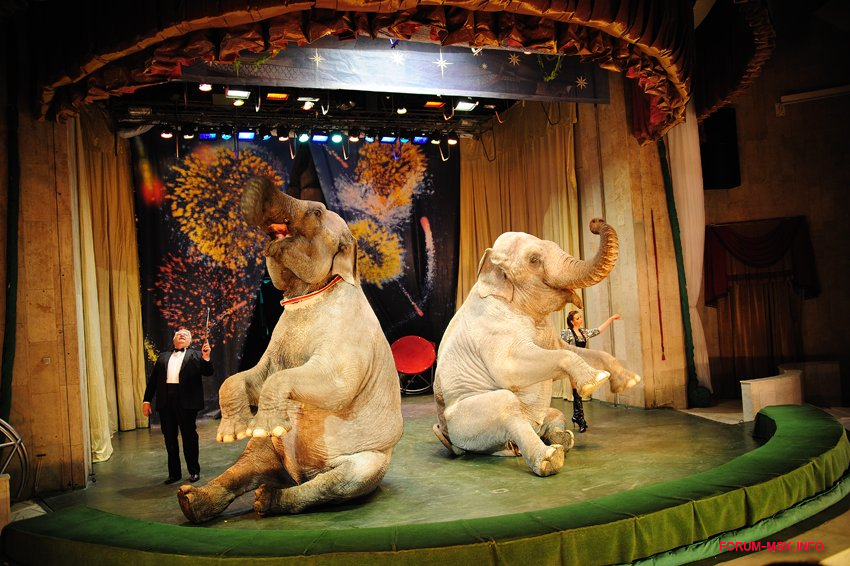 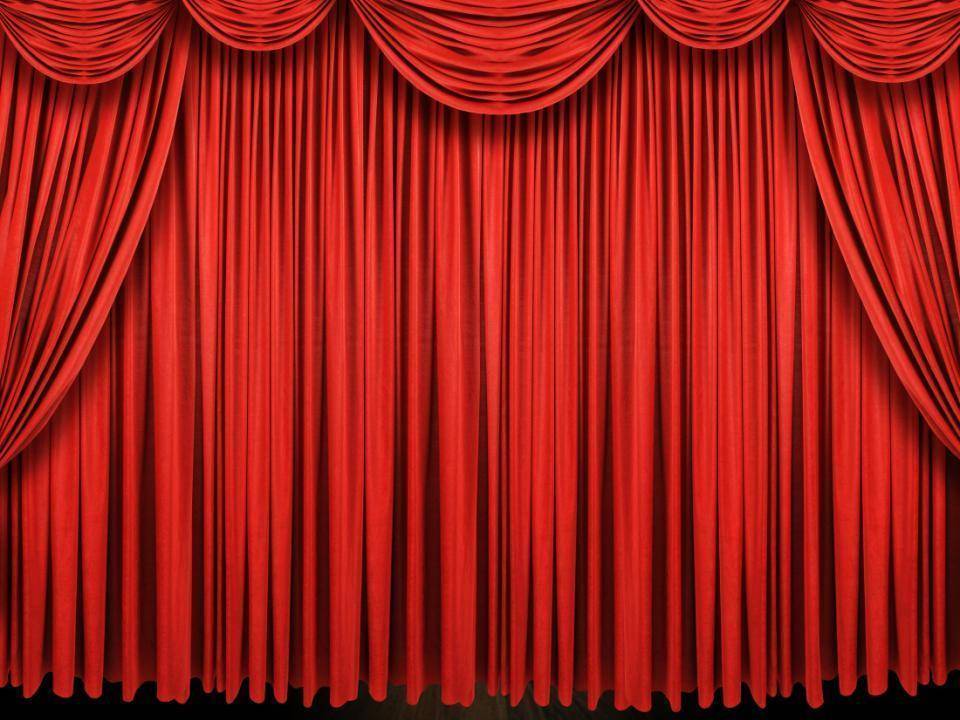 До встречи в театре!